FitSM Foundation
Treinamento de base em Gerenciamento de Serviços de TI  de acordo com o FitSM
Versão 3.0
Este trabalho foi financiado pela Comissão Europeia. Está licenciado ao Abrigo de uma Licença Internacional Creative Commons Attribution 4.0.
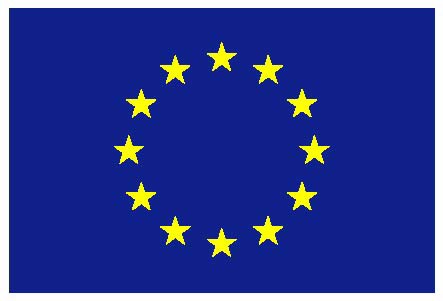 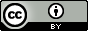 1
Finalidade deste treinamento
Familiarize-se com 
Conceitos e termos básicos de gerenciamento de serviços de TI
Objetivo e estrutura das normas FitSM e sua relação com outras normas
Abordagem e princípios-chave do FitSM
Modelo de processos subjacente ao FitSM
Requisitos seleccionados definidos no FitSM-1
Obter o Certificado Foundation em Gerenciamento de Serviços de TI  de acordo com o FitSM
2
Exame da Fundação FitSM
No final deste treinamento
Livro fechado, ou seja, não são permitidas consultas
Duração: 30 minutos
20 perguntas de escolha múltipla:
Quatro respostas possíveis para cada pergunta: A, B, C ou D
Uma resposta correcta por pergunta
Para passar o exame são necessárias pelo menos 65% de respostas correctas (13 de 20)
3
Programa de qualificação FitSM
ITIL Expert, consultor e auditor ISO/IEC 20000
Treinamento especializada em gerenciamento de serviços de TI
Acesso ao 
nível Expert
Treinamento avançada em
planejamento e entrega de serviços
Treinamento avançada em
operação e controle de serviços
Treinamento de base em gerenciamento de serviços de TI
4
[Speaker Notes: Títulos de treinamento completos:
Treinamento especializado em gerenciamento de serviços de TI de acordo com FitSM (normalmente 2-3 dias)
Treinamento avançado em planejamento e prestação de serviços de acordo com FitSM (normalmente 2 dias)
Treinamento avançado em operação e controle de serviço de acordo com FitSM (normalmente 2 dias)
Treinamento de base em gerenciamento de serviços de TI de acordo com FitSM (normalmente 1 dia)]
Agenda de treinamento
Gerenciamento de Serviços de TI : Introdução, Termos e Conceitos
A abordagem FitSM e a Família de Normas
Gerenciamento de Serviços de TI  - Aspectos Gerais
Gerenciamento de Serviços de TI  - Processos
Benefícios, Riscos e Desafios da Implementação do Gerenciamento de Serviços de TI 
Normas e Referenciais Relacionados
5
Gerenciamento de Serviços de TI :Introdução, Termos e Conceitos
6
Por que o gerenciamento de serviços de TI é necessário
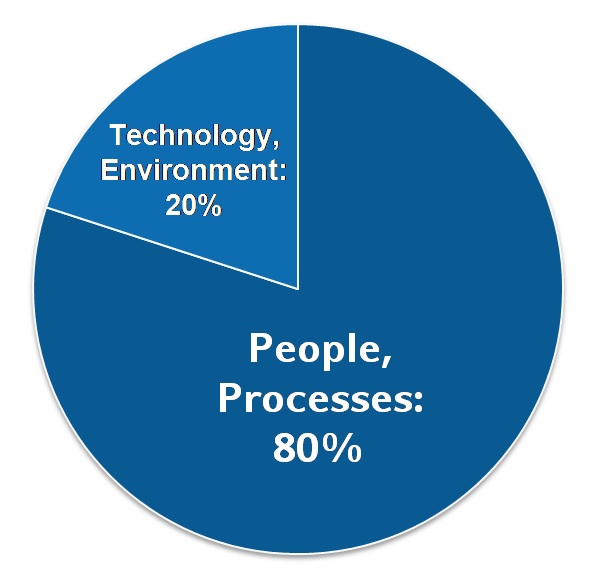 Porquê o gerenciamento de serviços de TI (GSTI)?
A maioria das falhas nos serviços de TI tem origem em "questões de pessoas e processos".
Duração das interrupções e degradações significativamente dependente de fatores não técnicos
Gerenciamento de serviços de TI ...
... visa fornecer serviços de TI de elevada qualidade que satisfaçam as expectativas dos clientes e dos usuários
... definindo, estabelecendo e mantendo processos de gerenciamento de serviços.
Razões para falhas de serviço
7
O que é um serviço?
Exemplos de serviços de TI:
Fornecimento de estações de trabalho standard
Conectividade: Correio electrónico, LAN, acesso à Internet
Fornecimento de recursos computacionais
Fornecimento de aplicações standard e especiais
Fornecimento de capacidade de armazenamento, cópias de segurança, armazenamento de arquivos
8
[Speaker Notes: Programa FND: A.1]
O que é um serviço?
Serviço 2
Serviço 1
Serviços
SC 5
SC 4
SC 3
SC 2
SC 1
Componentes de serviço
9
[Speaker Notes: Programa FND: A.1]
Serviço e valor
O serviço é...
... um bem intangível que é entregue por um provedor de serviços aos clientes
... algo que proporcione valor aos clientes, ajudando-os a atingir os seus objetivos.
O que é que o serviço faz?
Como (por exemplo, em relação à confiabilidade, desempenho, etc.) é que um serviço deve ser prestado para ajudar os clientes a atingir os seus objetivos?
10
[Speaker Notes: A distinção entre função de serviço e qualidade de serviço no gerenciamento de Serviços TI é semelhante à distinção feita no campo da Engenharia de Requisitos entre requisitos funcionais e não funcionais (muitas vezes chamados atributos de qualidade) 

Programa FND: A.1]
O que é um processo?
Fatos chave sobre os processos GSTI:
Os processos GSTI apoiam a prestação de serviços de TI.
Para fornecer um serviço de TI a um cliente, são frequentemente necessários vários processos.
A prestação bem sucedida de um serviço de TI é o resultado do funcionamento e interação bem sucedidos de muitos processos.
Os processos GSTI de um provedor de serviços de TI fazem parte do sistema de gerenciamento de serviços (SGS).
11
[Speaker Notes: Programa FND: A.3]
Estrutura organizativa vs. processo
1
5
2
3
4
12
[Speaker Notes: Discussão: Imagine o tratamento de um incidente que é reportado à central de serviço. Quem é responsável pelo resultado geral? A central de serviço diz que se trata de um problema da BD. A equipe do servidor de BD diz que se trata de um problema de rede. A equipe da rede diz que se trata de um problema de apoio a posto de trabalho, que o reencaminham para a central de serviço. 

Sem papéis e responsabilidades GSTI: quem é responsável pela resolução do incidente? Talvez a gerenciamento de topo, mas será que isso ajuda o usuário a pôr o seu serviço a funcionar novamente? 

Programa FND: A.3]
Elementos mais importantes de um processo
13
[Speaker Notes: Programa FND: A.3]
Sistema de gerenciamento de serviços (SGS): Visão geral
Nível de governança
Alta gerência
Donos de processos
Política

1. Abc def ghijk.
2. Abc def ghijk.
3. Abc def ghijk.
4. Abc def ghijk.
por exemplo, política de gerenciamento de serviços, política de tratamento de incidentes
Nível de controle
Gerentes de processos
Entradas
Processo:
Atividades e papéis
por exemplo, gerenciamento de incidentes e requisições de serviço
Saídas
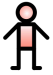 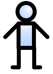 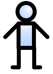 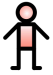 Nível operacional 
Equipe do processo
Proce-
dimentos
Pessoa (em um papel)
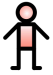 por exemplo, procedimentos de classificação e priorização de incidentes
aplica
14
[Speaker Notes: Programa FND: A.2, A.3]
Sistema de gerenciamento de serviços (SGS): Termos chave
15
[Speaker Notes: Programa FND: A.2, A.3]
Sistema de gerenciamento de serviços (SGS): Papéis-chave
Dono de serviço:
Responsabilidade geral por um serviço
Mantém a definição do serviço (no portfólio de serviços)
Atua como principal ponto de contacto e perito para um serviço 
Dono de processo:
Responsabilidade geral por um processo
Define os objetivos do processo, monitora o seu cumprimento
Tem autoridade para fornecer/aprovar recursos
Gerente de processo:
Responsável pela eficácia e eficiência operacional de um processo
Reporta ao dono do processo
Membro da equipe de processo:
Responsável pela execução de uma atividade específica do processo
Escala as excepções para o gerente de processo
16
[Speaker Notes: Programa FND: A.3]
Sistema de gerenciamento de serviços (SGS): Papéis-chave
Sistema geral de gerenciamento de serviços (SGS)
Dono de processo:
Processos 1 & 2
Dono de processo:
Processo 3
Gerente de processo
Gerente de processo
Gerente de processo
Processo 3
Processo 1
Processo 2
Dono de serviço: Serviço 1
Serviço 1
Atividade 1
Atividade 1
Atividade 1
Atividade 2
Atividade 2
Equipe de processe
Atividade 2
Equipe de processe
Equipe de processe
Dono de serviço: Serviço 2
Atividade 3
Atividade 3
Atividade 3
Serviço 2
17
[Speaker Notes: Programa FND: A.3]
A abordagem FitSM e a Família de Normas
18
O que é FitSM?
Uma família de normas para o gerenciamento leve de serviços de TI
Adequado para fornecedores de serviços de TI de qualquer tipo e escala
Princípio principal de concepção: Manter a simplicidade!
Todas as partes (e este material de treinamento) estão disponíveis gratuitamente ao abrigo de licenças Creative Commons:
www.fitsm.eu


O desenvolvimento das normas FitSM foi apoiado e financiado pela Comissão Europeia através do projecto EC-FP7 "FedSM".
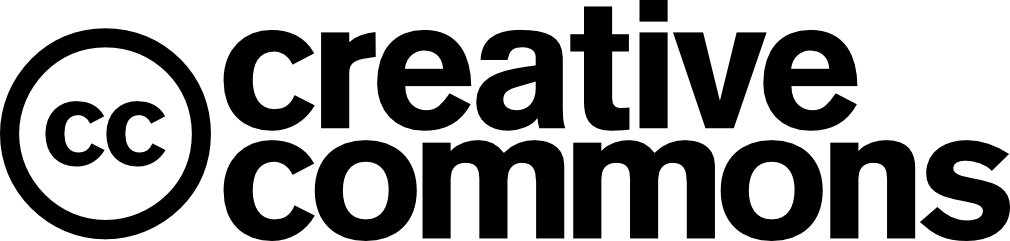 19
[Speaker Notes: Programa FND: E.1]
A abordagem FitSM
20
[Speaker Notes: Programa FND: E.1]
Princípios do GSTI
21
[Speaker Notes: Programa FND: E.1]
Os princípios do GSTI: Ciclo Planejar-Executar-Verificar-Agir (PEVA)
Maturidade
Tempo
Abordagem de gerenciamento de qualidade de acordo com W. E. Deming
Princípio chave: melhoria contínua
O ciclo Planejar-Executar-Verificar-Agir pode ser aplicado a todo o sistema de gerenciamento de serviços
22
[Speaker Notes: Programa FND: A.5]
Princípios-chave FitSM
23
[Speaker Notes: Programa FND: E.1]
Partes do FitSM
Norma de base
FitSM-0
Visão geral & vocabulário
FitSM-1
Requisitos
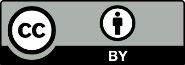 Foco deste treinamento
FitSM-2
Atividades e implementação dos processos
FitSM-3
Modelo de papéis
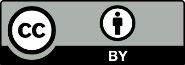 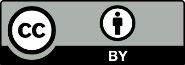 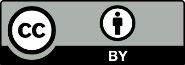 Ajudas à implementação
FitSM-4
Modelos e exemplos
FitSM-5
Guias de implementação
FitSM-6
Esquema de avaliação de maturidade e competência
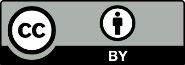 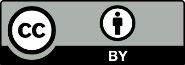 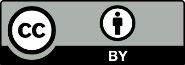 24
[Speaker Notes: Programa FND: E.1]
Modelo de processos FitSM
Gerenciamento do portfólio de serviços (GPS)
Gerenciamento de níveis de serviço (GNS)
Gerenciamento de relatórios de serviço (GRS)
Gerenciamento de disponibilidade e continuidade de serviços (GDCS)
Gerenciamento de capacidade (GCAP)
Gerenciamento de segurança da informação (GSI)
Gerenciamento do relacionamento com clientes (GRC)
Gerenciamento do relacionamento com fornecedores (GFORN)
Gerenciamento de incidentes e requisições de serviço (GIRS)
Gerenciamento de problemas (GP)
Gerenciamento de configurações (GCONF)
Gerenciamento de mudanças (GMUD)
Gerenciamento de liberações e implantações (GLI)
25
Gerenciamento da melhoria contínua de serviços (GMCS)
[Speaker Notes: Programa FND: E.1]
Um possível agrupamento dos processos FitSM
Duas áreas temáticas principais:
26
FitSM-0: "Visão geral e vocabulário"
FitSM-0 define 80 termos importantes do contexto de gerenciamento de serviços de TI:
Atividade
Avaliação
Auditoria
Disponibilidade
Disponibilidade de informação
Nível de capacidade
Capacidade
Mudança
Classificação
Encerramento
Competência
Confidencialidade da informação
Conformidade
Configuração
Item de configuração (IC)
Banco de dados de gerenciamento de configurações (BDGC)
Continuidade
Cliente
Demanda
Documento
Eficácia
Eficiência
Mudança de emergência
Escalada
Federação
Membro da Federação
Federador
Melhoria
Incidente
Segurança da informação
Controle da segurança da informação
Evento de segurança da informação
Incidente de segurança da informação
Integridade da informação
Serviço de TI
Gerenciamento de serviços de TI (GSTI)
Indicador-chave de desempenho (ICD)
Erro conhecido
Mudança importante
Incidente grave
Revisão de gerenciamento
Sistema de gerenciamento
Nível de maturidade
Não conformidade
Acordo de níveis operacionais (ANO)
Objetivo operacional
Política
Revisão pós-implementação (RPI)
Prioridade
Problema
Procedimento
Processo
Registro
Liberação
Estratégia de entrega e implantação
Relatório
Requisição de mudança
Risco
Papel
Serviço
Critérios de aceitação de serviços (CAS)
Catálogo de serviços
Componente de serviço
Acordo de níveis de serviço (ANS)
Ciclo de vida do serviço
Gerenciamento de serviços
Plano de gerenciamento de serviços
Sistema de gerenciamento de serviços (SGS)
Portfólio de serviços
Provedor de serviços
Requisição de serviço
Revisão de serviço
Meta de serviço
Fornecedor
Alta gerência
Acordo de apoio (AA)
Contrato de apoio (CA)
Usuário
Valor
Solução provisória
27
FitSM-1: "Requisitos".
FitSM-1 define 82 requisitos que devem ser cumpridos por uma organização (ou federação) que oferece serviços de TI aos clientes.
O cumprimento dos 82 requisitos pode ser considerado como uma "prova de eficácia".
Os 82 requisitos estão estruturados da seguinte forma:
17 requisitos gerais (RG)
65 requisitos específicos de processo (RP)
Considerando os 14 processos de gerenciamento de serviços de TI do modelo de processos FitSM
Entre 3 e 6 requisitos por processo
28
Gerenciamento de Serviços de TI  - Aspectos Gerais
29
Aspectos gerais: Visão geral
Os aspectos gerais de um sistema de gerenciamento de serviços (SGS) cobrem todos os tópicos que não estão directamente relacionados com um processo de GSTI específico.
Tópicos a serem considerados:
Compromisso e responsabilidade da alta gerência (CRG)
ver slide 31
Documentação (DOC)
Escopo e partes interessadas do gerenciamento de serviços de TI (EPI)
Planejamento do gerenciamento de serviços de TI (PLAN)
Implementação do gerenciamento de serviços de TI (EXE)
ver slide 32
Monitoração e revisão do gerenciamento de serviços de TI (VER)
Melhoria contínua do gerenciamento de serviços (AGIR)
30
GSTI - Aspectos gerais: Alta gerência
Compromisso e responsabilidade da alta gerência (CRG):
Atribuir uma pessoa para ser responsável pelo SGS geral
Definir e comunicar objetivos
Definir uma política geral de gerenciamento de serviços
Realizar revisões de gerenciamento

Documentação:
Documentação na medida do necessário para apoiar um planejamento eficaz, incluindo:
Política geral de gerenciamento de serviços
Plano de gerenciamento de serviços e planos relacionados (ver RG4)
Definições de todos os processos de gerenciamento de serviços (ver RP1-RP14)
Controle da documentação, tratando-a conforme aplicável:
Criação e aprovação
Comunicação e distribuição
Revisão
Controle de versões e mudanças
31
[Speaker Notes: Programa FND: A.4]
PEVA aplicado ao SGS: Conceitos-chave
Planejamento do gerenciamento de serviços de TI:
Definir o escopo do SGS
Definir o calendário de implementação dos processos de gerenciamento de serviços (plano de gerenciamento de serviços)
Implementação do gerenciamento de serviços de TI (EXE)
Implementar processos conforme planeado
Suportar e fazer cumprir a aplicação prática de processos definidos
Monitoração e revisão do gerenciamento de serviços de TI (VER):
Monitorar indicadores-chave de desempenho (ICDs) para avaliar a eficácia e eficiência
Efectuar avaliações e/ou auditorias (internas) para determinar o nível de conformidade
Avaliar a maturidade organizacional
Melhoria contínua do gerenciamento de serviços (AGIR):
Identificar não conformidades e desvios em relação àsmetas
Tomar medidas  Gerenciar melhorias através do processo GMCS (ver RP14)
32
[Speaker Notes: Programa FND: A.5]
Aspectos gerais: Resumo
As coisas mais importantes a recordar:
O compromisso da gerência é vital para o sucesso do gerenciamento dos serviços de TI
	  Compromisso sério = mandato, recursos, comunicação!
É necessário um certo nível de documentação para que os processos sejam eficazes
	  Escreva apenas documentos que alguém vai ler!
Incorporar os princípios de melhoria contínua no SGS, alavancando a abordagem PEVA
33
[Speaker Notes: Programa FND: A.4, A.5]
Gerenciamento de Serviços de TI  - Processos
34
Gerenciamento do portfólio de serviços (GPS)
Objetivo
Manter o portfólio de serviços e gerenciar os serviços ao longo do seu ciclo de vida
35
[Speaker Notes: Programa FND: B.1]
GPS: Termos importantes
36
[Speaker Notes: Programa FND: B.1]
GPS: Requisitos de acordo com FitSM-1
37
[Speaker Notes: Programa FND: B.1]
GPS: Conceitos-chave
O portfólio de serviços lista e define os serviços que um provedor de serviços oferece ou planeja oferecer no futuro.
O portfólio de serviços é uma "ferramenta interna" para o provedor de serviços.
Cada serviço do portfólio de serviços segue um ciclo de vida que consiste em diferentes fases.
A transição entre as fases do ciclo de vida do serviço requer coordenação.
38
[Speaker Notes: Programa FND: B.1]
Gerenciamento de níveis de serviço (GNS)
Objetivo
Manter catálogos de serviços, e definir e avaliar acordos sobre qualidade de serviço com clientes e fornecedores
39
[Speaker Notes: Programa FND: B.2]
GNS: Termos importantes
40
[Speaker Notes: Programa FND: B.2]
GNS: Termos importantes
41
[Speaker Notes: Programa FND: B.2]
GNS: Requisitos de acordo com FitSM-1
42
[Speaker Notes: Programa FND: B.2]
GNS: Conceitos-chave - Catálogo(s) de serviço(s)
Enquanto o portfólio de serviços é uma "ferramenta interna" para o provedor de serviços, o(s) catálogo(s) de serviços está(ão) voltado(s) para o cliente.
O portfólio de serviços é a base para qualquer catálogo de serviços.
Catálogo(s) de serviço(s)
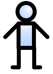 Portfólio de serviços
base
para
Cliente
43
[Speaker Notes: Programa FND: B.2]
Componentes de serviço
Acordos de apoio (AAs)
Acordos de níveis operacionais (ANOs)
GNS: Conceitos-chave - Tipos de acordos de serviço e suas relações
Cliente
Acordos de níveis de serviço (ANSs)
Serviço C
Serviço B
Serviço A
Provedor de serviços (de TI)
Grupos internos ou membros da federação
Fornecedores
44
[Speaker Notes: Programa FND: B.2]
GNS: Conceitos-chave - Resumo
Produzir um catálogo de serviços para os clientes e acordar ANSs com os clientes.
Acordar ANOs e AAs com grupos internos de suporte e fornecedores para garantir que as metas de serviço em ANSs possam ser atingidos.
Avaliar o desempenho do serviço com base em ANSs.
Os ANSs fornecem informações (por exemplo, metas de serviço) vitais como base para a execução de muitos outros processos.
45
[Speaker Notes: Programa FND: B.2, D.1]
Gerenciamento de relatórios de serviço (GRS)
Objetivo
Especificar relatórios sobre serviços e processos e assegurar a sua produção e entrega
46
[Speaker Notes: Programa FND: B.3]
GRS: Requisitos de acordo com FitSM-1
47
GRS: Termos importantes
48
[Speaker Notes: Programa FND: B.3]
GRS: Conceitos-chave
Os relatórios são importantes para apoiar a tomada de decisões.
Os relatórios podem ser úteis para demonstrar o nível de qualidade do serviço que foi alcançado.
Especificar e acordar os relatórios e a sua finalidade, audiência, frequência, conteúdo, formato e método de entrega com as partes  interessadas/destinatários do relatório.
Os relatórios acordados com os clientes são frequentemente estabelecidos em acordos de níveis de serviço (ANSs)
49
[Speaker Notes: Programa FND: B.3]
Gerenciamento de disponibilidade e continuidade de serviços (GDCS)
Objetivo
Assegurar disponibilidade e continuidade de serviço suficientes para cumprir os objetivos dos serviços
50
[Speaker Notes: Programa FND: B.4]
GDCS: Porquê disponibilidade e continuidade?
Continuidade

Objetivo: Proteção suficiente contra catástrofes para assegurar o funcionamento contínuo dos serviços-chave em todas as circunstâncias 

Protecção contra: inatividade/indisponibilidade através de falhas "excepcionais", catástrofes e crises 

Entrada: ANS, avaliação de risco

Produção: Planos
Disponibilidade

Objetivo: O serviço está disponível com frequência suficiente para satisfazer as necessidades do cliente  operação contínua

Proteção contra: tempo de inatividade/indisponibilidade devido a falhas e problemas "normais”

Entrada: ANS

Produção: Planos
51
[Speaker Notes: Programa FND: B.4]
GDCS: Termos importantes
Horas de serviço acordadas - tempo de inatividade
Disponibilidade [%] =
x  100
Horas de serviço acordadas
52
[Speaker Notes: Programa FND: B.4]
GDCS: Requisitos de acordo com FitSM-1
53
GDCS: Conceitos-chave
Identificar os requisitos de disponibilidade e continuidade de serviço (por exemplo, a partir de ANSs)
Identificar os riscos de disponibilidade e continuidade e planejar a redução da sua probabilidade e impacto
Produzir planos de disponibilidade e continuidade de serviços
Monitorar a disponibilidade de serviços
54
[Speaker Notes: Programa FND: B.4]
Gerenciamento de capacidade (GCAP)
Objetivo
Assegurar capacidade e desempenho de serviço suficientes para cumprir os objetivos dos serviços
55
[Speaker Notes: Programa FND: B.5]
GCAP: Requisitos de acordo com FitSM-1
56
GCAP: Termos importantes
57
[Speaker Notes: Programa FND: B.5]
GCAP: Conceitos-chave
O desempenho do serviço depende de capacidade suficiente.
Planejar os recursos necessários para cumprir os requisitos de desempenho (de ANSs) e produzir um plano de capacidade.
Principal resultado deste processo:



Monitorar a utilização dos principais recursos e avaliar o desempenho dos serviços.
Conteúdo típico:
Objetivos de capacidade e de desempenho acordados / requeridos
Aumentos de capacidade, reduções de capacidade e reatribuições de recursos planejados
Requisitos para o controle da capacidade e respectivos limites
Plano(s) de capacidade
58
[Speaker Notes: Programa FND: B.5]
Gerenciamento de segurança da informação (GSI)
Objetivo
Preservar a confidencialidade, integridade e disponibilidade da informação relacionada com o gerenciamento e a entrega de serviços
59
[Speaker Notes: Programa FND: B.6]
GSI: O que é a segurança da informação?
Aspectos chave da segurança da informação:
Confidencialidade
Integridade
Disponibilidade de informação
60
[Speaker Notes: Programa FND: B.6]
GSI: Confidencialidade, integridade e disponibilidade
Integridade: Proteger a informação contra modificações não autorizadas
Confidencialidade: Proteger a informação contra a divulgação não autorizada
Disponibilidade de informação: Proteger a informação contra perdas
10110100
01011001
10101100
11001011
10110100
01011001
10101100
11001011
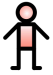 10110100
01011001
10101100
11001011
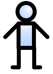 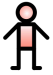 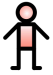 10110100
10100100
01000110
11001011
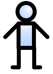 Alice
Alice
Bob
Alice
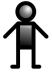 Bob
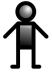 Chuck
Chuck
61
[Speaker Notes: Programa FND: B.6]
GSI: Requisitos de acordo com FitSM-1
62
GSI: conceitos-chave
Resultados mais importantes deste processo:
Políticas de segurança da informação
Política geral de segurança da informação
Políticas de segurança específicas, incluindo política de palavras-passe, política de dispositivos móveis, política de controle de acesso, política de eliminação de suportes, ...
Avaliação dos riscos de segurança da informação
Controles de segurança da informação documentados
Principais objetivos e atividades:
Preservar a confidencialidade, integridade e acessibilidade dos activos de informação.
Identificar e tratar os riscos de segurança da informação.
Produzir e aplicar políticas de segurança da informação.
63
[Speaker Notes: Programa FND: B.6]
Gerenciamento do relacionamento com clientes (GRC)
Objetivo
Estabelecer e manter boas relações com os clientes que recebem serviços
64
[Speaker Notes: Programa FND: B.7]
GRC: Termos importantes
65
[Speaker Notes: Programa FND: B.7]
GRC: Requisitos de acordo com FitSM-1
66
GRC: Conceitos-chave
Manter informação sobre os clientes (de serviços de TI)
Comunicar eficazmente com os clientes
Realizar revisões de serviço e tratar de reclamações
Compreender e gerenciar a satisfação do cliente
67
[Speaker Notes: Programa FND: B.7]
Gerenciamento do relacionamento com fornecedores (GFORN)
Objetivo
Estabelecer e manter relações saudáveis com fornecedores internos e externos e monitorar o seu desempenho
68
[Speaker Notes: Programa FND: B.8]
GFORN: Termos importantes
69
[Speaker Notes: Programa FND: B.8]
GFORN: Requisitos de acordo com FitSM-1
70
GFORN: Conceitos-chave
Manter as informação sobre fornecedores
Comunicar eficazmente com os fornecedores
Monitorar o desempenho dos fornecedores
71
[Speaker Notes: Programa FND: B.8]
Gerenciamento de incidentes e requisições de serviço (GIRS)
Objetivo
Restabelecer a operação de serviço acordada após a ocorrência de um incidente e responder às requisições de serviço do usuário
72
[Speaker Notes: Programa FND: C.1]
GIRS: Termos importantes
73
[Speaker Notes: Programa FND: C.1
(Nota: no FitSM-0 a definição de requisição de serviço não inclui „pré-aprovada“)]
GIRS: Requisitos de acordo com FitSM-1
74
[Speaker Notes: Programa FND: C.1]
Encerrar
Resolver / Satisfazer
Analisar / Avaliar
Priorizar
Escalar
Registar
Classificar
GIRS: Conceitos-chave - Exemplo de fluxo de trabalho
Notificação de incidentes / Requisição de serviço
Sim
Escalada
necessária?
Não
75
[Speaker Notes: Programa FND: C.1]
A capacidade do disco rígido do meu computador portátil é insuficiente!
GIRS: Conceitos-chave - Requisição de serviço ou incidente?
?
O recurso a que estou a tentar acessar não responde!
?
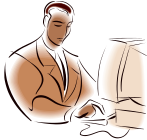 A minha transação demora muito tempo a ser concluída!
?
?
Esqueci-me a minha senha da Wiki!
Não consigo acessar aos meus e-mails!
?
76
[Speaker Notes: Programa FND: C.1]
GIRS: Conceitos-chave - Resumo
Compreender a diferença entre incidentes (por exemplo, degradação do serviço, incumprimento das metas de serviço) e requisições de serviço (redefinição de senha, pedido de acesso ou apoio)
Seguir um fluxo de trabalho bem compreendido no tratamento de incidentes e requisições de serviço
Garantir que os incidentes graves recebem a atenção apropriada
77
[Speaker Notes: Programa FND: C.1]
Gerenciamento de problemas (GP)
Objetivo
Identificar e investigar problemas a fim de reduzir o seu impacto ou evitar que estes causem novos incidentes
78
[Speaker Notes: Programa FND: C.2]
GP: Termos importantes
79
[Speaker Notes: Programa FND: C.2]
Incidentes
Problema
Problema
Requisição de mudança
Investigar a causa raiz
Iniciar a resolução
Identificar o problema
GP: Termos importantes - visualização
Para GMUD
Padrão identificado de incidentes recorrentes
Erro conhecido
De GIRS
Identificar solução provisória
80
[Speaker Notes: Programa FND: C.2]
GP: Requisitos de acordo com FitSM-1
81
[Speaker Notes: Programa FND: C.2]
GP: Conceitos-chave - Dos incidentes aos problemas e às resoluções
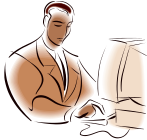 82
[Speaker Notes: Programa FND: C.2]
GP: Conceitos-chave - Resumo
Compreender a diferença entre incidentes e problemas e como os problemas são identificados com base em padrões e tendências na ocorrência de incidentes
Compreender as diferentes formas de lidar com os problemas:
Solução provisória  Erro conhecido
Resolução / eliminação do problema  Mudança
Fornecer informações sobre erros conhecidos e soluções provisórias às equipes envolvidas em GIRS
83
[Speaker Notes: Programa FND: C.2]
Gerenciamento de configurações (GCONF)
Objetivo
Fornecer e manter um modelo lógico de itens de configuração em apoio de outras atividades de gerenciamento de serviços
84
[Speaker Notes: Programa FND: C.3]
GCONF: Termos importantes
85
[Speaker Notes: Programa FND: C.3]
GCONF: Requisitos de acordo com FitSM-1
86
GCONF: Conceitos-chave
O gerenciamento de configurações (GCONF) não consiste em configurar recursos
O gerenciamento de configurações (GCONF) consiste em compreender (e documentar) os IC, os seus atributos e relacionamentos
Seleccione o nível de detalhe adequado para o seu BDGC:
Muito pouco detalhe = controle insuficiente
Demasiados detalhes = burocracia excessiva
O resultado mais importante deste processo:


O BDGC é uma fonte de informação fundamental para as equipes envolvidas em muitos outros processos de GSTI.
BDGC lógico:
Informação sobre os IC, os seus atributos e relacionamentos
Com base em informações de várias fontes (bancos de dados físicos, inventários de activos)
BDGC
87
[Speaker Notes: Programa FND: C.3, D2]
GCONF: Conceitos-chave - Serviços, componentes de serviços e IC
Serviços
Componentes de serviço
Serviço 2
Serviço 1
Itens de configuração
SC 5
SC 4
SC 3
SC 2
SC 1
IC
(hardware, software, infra-estruturas de comunicação, ...)
88
[Speaker Notes: Programa FND: C.3]
Gerenciamento de mudanças (GMUD)
Objetivo
Planejar, aprovar e revisar mudanças de forma controlada para evitar impacto adverso nos serviços
89
[Speaker Notes: Programa FND: C.4]
GALT: Termos importantes
90
[Speaker Notes: Programa FND: C.4
(Nota: FitSM-0 tem uma definição distinta de mudança)]
GALT: Requisitos de acordo com FitSM-1
91
[Speaker Notes: Programa FND: C.4]
GALT: Conceitos-chave
As mudanças aos IC precisam de ser reflectidas no BDGC (interface com o GCONF).
Tipos comuns de mudanças:
Mudança menor (esforço e impacto baixo / médio)
Algumas mudanças menores podem ser definidas como pré-aprovadas (frequentemente referidas como "mudanças standard")
Mudança importante (esforço e impacto significativos)
Mudança de emergência (muito alta prioridade / urgência)
No caso das mudanças que requerem aprovação, definir as autoridades responsáveis e os mecanismos de aprovação, tais como um comité consultivo de mudanças (CCM).
Muitos outros processos de GSTI criam RDMs como resultado do processo (e, portanto, acionam o fluxo de trabalho GMUD).
92
[Speaker Notes: Programa FND: C.4, D.2]
Mudança
recusada
Rever
Avaliar e Aprovar
Implementar
Classificar
Gestão de
Entregas e Implantações
Aprovado?
Registar
GMUD: Conceitos-chave – Exemplo de fluxo de trabalho
RDM
Filtro
Não
Sim
93
[Speaker Notes: Programa FND: C.4]
Gerenciamento de liberações e implantações (GLI)
Objetivo
Agrupar as mudanças em tipos de liberações apropriados e implantá-las eficazmente
94
[Speaker Notes: Programa FND: C.5]
GLI: Termos importantes
95
[Speaker Notes: Programa FND: C.5]
GLI: Requisitos de acordo com FitSM-1
96
GLI: Conceitos-chave - Estratégias de liberação e implementação
Na prática, os provedores de serviços podem aplicar abordagens diferentes para a liberação e implantação. Por exemplo:
Ciclos de liberação fixos tradicionais - onde as liberações menores e importantes são planejadas de acordo com um calendário a longo prazo, com liberações de emergência a serem implantadas entre ciclos de liberação, conforme necessário.
Integração contínua - uma prática DevOps onde as mudanças ao código-fonte do software são regularmente integradas em um repositório central, seguindo-se a execução de compilações e testes automatizados.
97
[Speaker Notes: Programa FND: C.4, D.2]
Preparação da implantação
Revisão do estado de preparação
Planeamento da implantação
Mudança Aprovada
Mudança Aprovada
Mudança Aprovada
Avaliar e Aprovar
Classificar
Rever
Planeamento da liberação
Construção da liberação
Implantação / liberação
Testes de aceitação
Registar
GLI: Conceitos-chave – Exemplo de fluxo de trabalho
Gerenciamento de mudanças
Gerenciamento de liberações e implantações
Registro de liberação
98
[Speaker Notes: Programa FND: C.5]
Gerenciamento da melhoria contínua de serviços (GMCS)
Objetivo
Identificar, priorizar, planejar, implementar e revisar melhorias nos serviços e no gerenciamento de serviços
99
[Speaker Notes: Programa FND: C.6
(Note: FitSM-0 - Planejar, implementar e revisar melhorias nos serviços e processos)]
GMCS: Termos importantes
100
[Speaker Notes: Programa FND: C.6]
GMCS: Requisitos de acordo com FitSM-1
101
GMCS: Conceitos-chave
Sujeito a uma melhoria contínua:
Serviços (incluindo componentes de serviços subjacentes)
O SGS, incluindo todos os processos de GSTI
Fontes típicas de melhorias: Relatórios de KPI, revisões de serviços, auditorias internas, revisões de gerenciamento, sugestões/feedback internos
Assegurar que as melhorias são levadas a sério, tratadas e acompanhadas.
Ao criar uma cultura de melhoria contínua, o processo GMCS é uma extensão dos requisitos gerais de melhoria contínua da gerenciamento de serviços de TI (GR7: AGIR).
102
[Speaker Notes: Programa FND: C.6]
Benefícios, Riscos e Desafios da Implementação do Gerenciamento de Serviços de TI
103
GSTI: Benefícios e riscos na prática
Benefícios típicos (excerto):
Compreender a estrutura da organização (federação)
Orientação para o cliente, alinhamento das TI e seus clientes
Repetibilidade dos resultados desejados
Maior eficácia e eficiência
Reduzir a fragmentação/silos da organização 
Facilitar/captar a inovação
Melhoria da reputação

Riscos potenciais (excerto):
Os processos e procedimentos podem tornar-se demasiado burocráticos, mais papelada
Menor eficácia e eficiência, se ...
As equipes não estão cientes dos processos e medidas
A alta gerência não assume um compromisso claro e não toma as medidas necessárias
As equipes não aceitam o sistema
Os processos são contornados
104
[Speaker Notes: Programa FND: A.2]
Prestação de serviços de TI federados
Exemplos de prestação de serviços de TI federados:
Em uma grande empresa/sociedade comercial com várias unidades/divisões de negócio : Vários fornecedores de serviços precisam de cooperar para fornecer um serviço coerente de armazenamento de dados para toda a empresa.
Na administração pública: Diferentes agências governamentais e organismos nacionais operam em conjunto um serviço de dados de saúde pública.
Em uma rede de organizações de pesquisa académica (por exemplo, uma colaboração na investigação científica): Vários departamentos de TI / centros de dados fornecem recursos para um serviço de computação em escala muito grande utilizado por muitos pesquisadores.
105
[Speaker Notes: Programa FND: A.6]
Prestação de serviços de TI federados: Comparação com a prestação de serviços de TI não federados
106
[Speaker Notes: Programa FND: A.6]
Normas e Referenciais Relacionados
107
ITIL, ISO/IEC 20000 e ISO/IEC 27000
ITIL
ISO/IEC 20000
ISO/IEC 27000
108
[Speaker Notes: Programa FND: E.2]